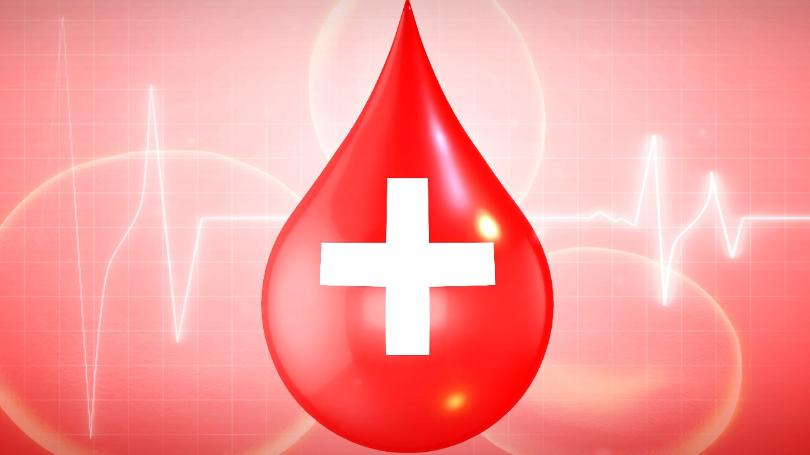 Public Health
[Speaker Notes: Make sure to play it as a sideshow to click hyperlinks ]
We Are Blood
4300 N Lamar Blvd, Austin, TX 78756
Form to volunteer: https://www.volgistics.com/ex/portal.dll/ap?ap=19236270
Orientation required